ACBCYW PROVIDER Ad Hoc WORKGROUP REPORT
February 2020
WORKGROUP CHARGE
To review activities completed by the previous membership; gather new background information to further improve provider behavior, education and training regarding breast cancer in young women; and advise ACBCYW on prioritizing and supporting ongoing programmatic efforts in the future.
WORKGROUP MEMBERS
Kenny Lin, MD, MPH- Chair, Professor of Family Medicine at Georgetown University Medical Center
Lindsay Avner, Co-Chair, Founder, Bright Pink 
Nancy Mautone-Smith - HRSA Office of Women's Health, US Department of Health & Human Services
Shubhada Dhage, MD, FACS- Breast Surgeon and Associate Director of Diversity in Cancer Research at NYU Perlmutter Cancer Center
Deborah Lindner, MD, FACOG- Chief Medical Officer, Bright Pink
Claudine Isaacs, MD-Medical Oncologist, Medical Director, Fisher Center for Hereditary Cancer and Clinical Genomics Research
ACTIONS TO DATE
Workgroup convened on October 17, 2019 and discussed:
The variety of resources that exist to educate providers 
The “audience” for provider education:
Providers without a baseline set of knowledge/comfort who could benefit from “101”-type education and resources to refer out
Providers with baseline knowledge who feel comfortable testing/counseling patients and need support in more nuanced, one-off cases
Gaps in quality provider education surrounding specific topic areas including DTC genetic tests.
ACTIONS TO DATE (CONT)
Workgroup then compiled existing resources into a central spreadsheet (including audience, access restrictions, key content areas addressed) and convened again to discuss these on December 19, 2019. 

Additionally, workgroup identified gaps in education and drafted committee recommendations as follows.
EXISTING PROVIDER 
EDUCATION RESOURCES
Risk assessment
Bright Pink https://www.brightpink.org/healthcare-providers/online-learning/
Genetic testing and counseling
Medscape https://www.medscape.org/viewarticle/919116
The Jackson Laboratory https://www.jax.org/education-and-learning/clinical-and-continuing-education/cancer-risk-assessment-testing-and-management/bcr
American Society of Clinical Oncology https://elearning.asco.org/product-details/hereditary-breast-ovarian-cancer-syndrome
Breast cancer screening – general
American College of Radiology https://www.acr.org/Lifelong-Learning-and-CME/Learning-Activities/Mammography-CME-Module
Inflammatory breast cancer
American College of Surgeons/NAPBC https://www.facs.org/quality-programs/napbc/education/webinars/inflammatory-breast-cancer
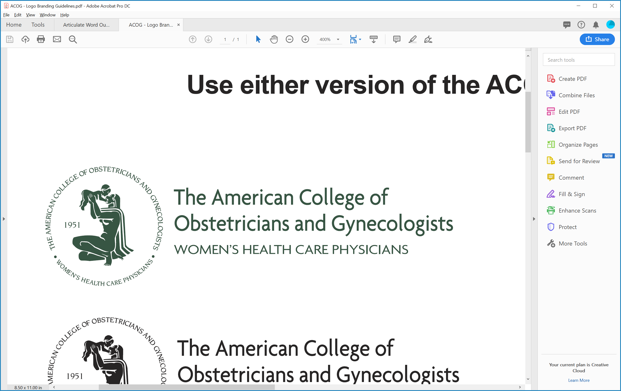 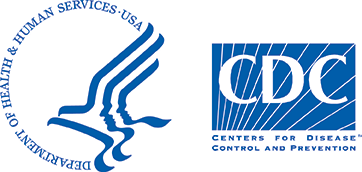 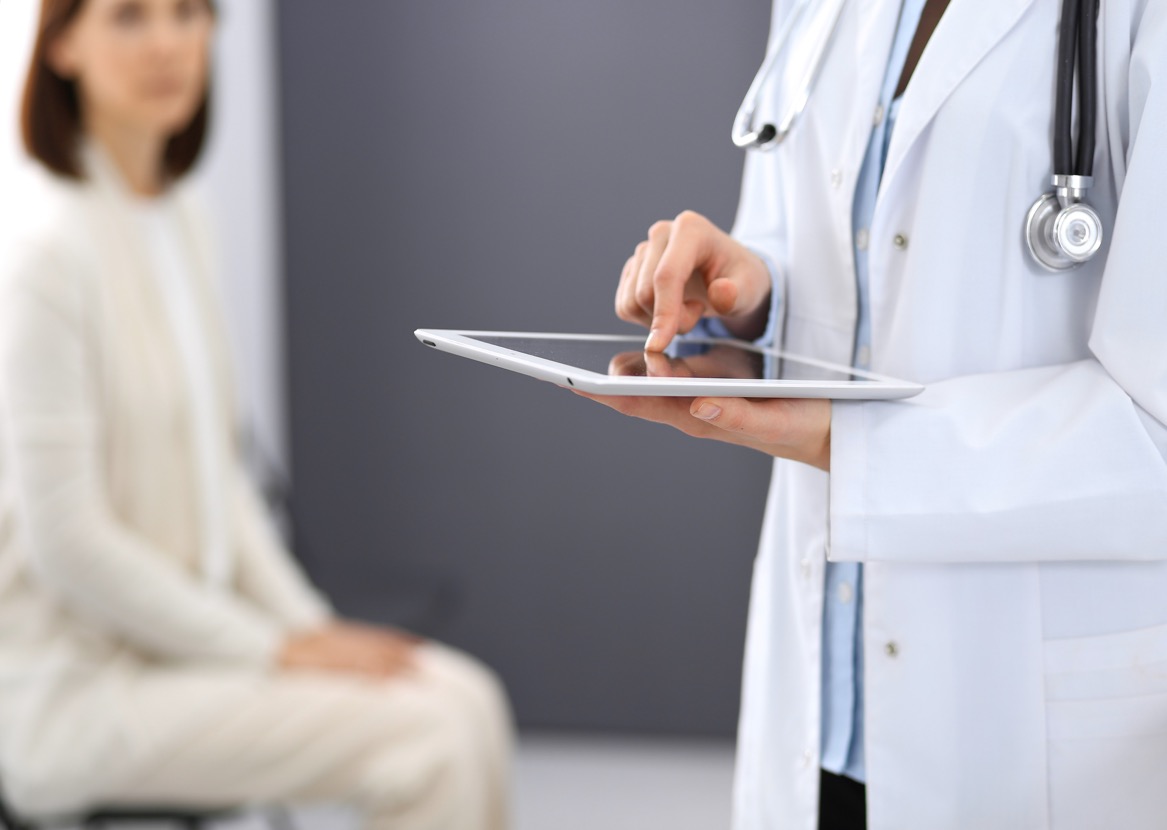 Understanding EarlyOnset Breast Cancer
A review of EOBC risk factors, assessing EOBC risk in patients, and risk mitigation measures.
This course is one component of a Centers for Disease Control and Prevention (CDC) cooperative agreement to develop innovative provider education materials on early onset breast cancer in high-risk populations, specifically targeting obstetrician-gynecologists (ob-gyn) and other women’s healthcare providers including nurses, nurse practitioners (NPs), physician assistants (PAs), and internists.
This elearning is part of the provider-focused portion of the CDC’s “Bring Your Brave” campaign, which provides information about breast cancer to women younger than age 45 by sharing real stories about young women whose lives have been affected by breast cancer.
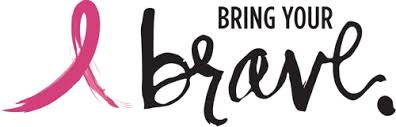 RECOMMENDATIONS
1. Create a "one-stop shop" repository* on the CDC website that houses:
All of the current, evidence-based, medically-sound provider educational online learning modules that exist 
Searchable FAQ with links to medical journals included 
Democratic, user-friendly comparison of different tests (provider-initiated and DTC)
Connections to referrals for genetic counseling, specialists for patients requiring more in-depth review
Recommend one login to access all modules; the current need to set up different logins is cumbersome. 

* Strong user experience necessary to meet the needs of providers with varying needs and must acknowledge inconsistencies (i.e. because each resource was uniquely authored, different sources informed output)
RECOMMENDATIONS (CONT)
2. Develop simple supplemental provider educational resources to address gaps in content:
DCIS
DTC genetic testing
Pregnant/Post-partum patients
Pathologic High Risk 
Genetic High Risk
Atypia
Other cancers intersecting with breast
RECOMMENDATIONS (CONT)
3. Develop comprehensive promotion plan to amplify the resource and drive greater provider engagement of existing resources. 

4. Identify process to ensure regular review and all timely updates are reflected including recommendations, new resources, etc.
THANK YOU!